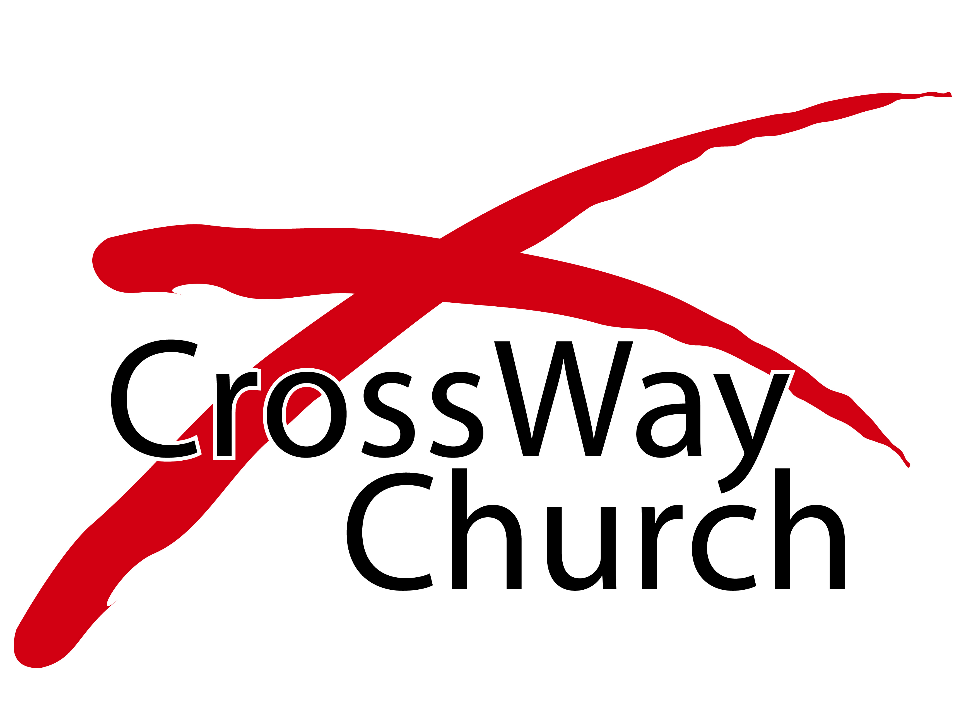 To the Ends of the Earth
Missions Month Week #4 Message
Matthew 28:18-20
© March 25, 2018
John J. Lee
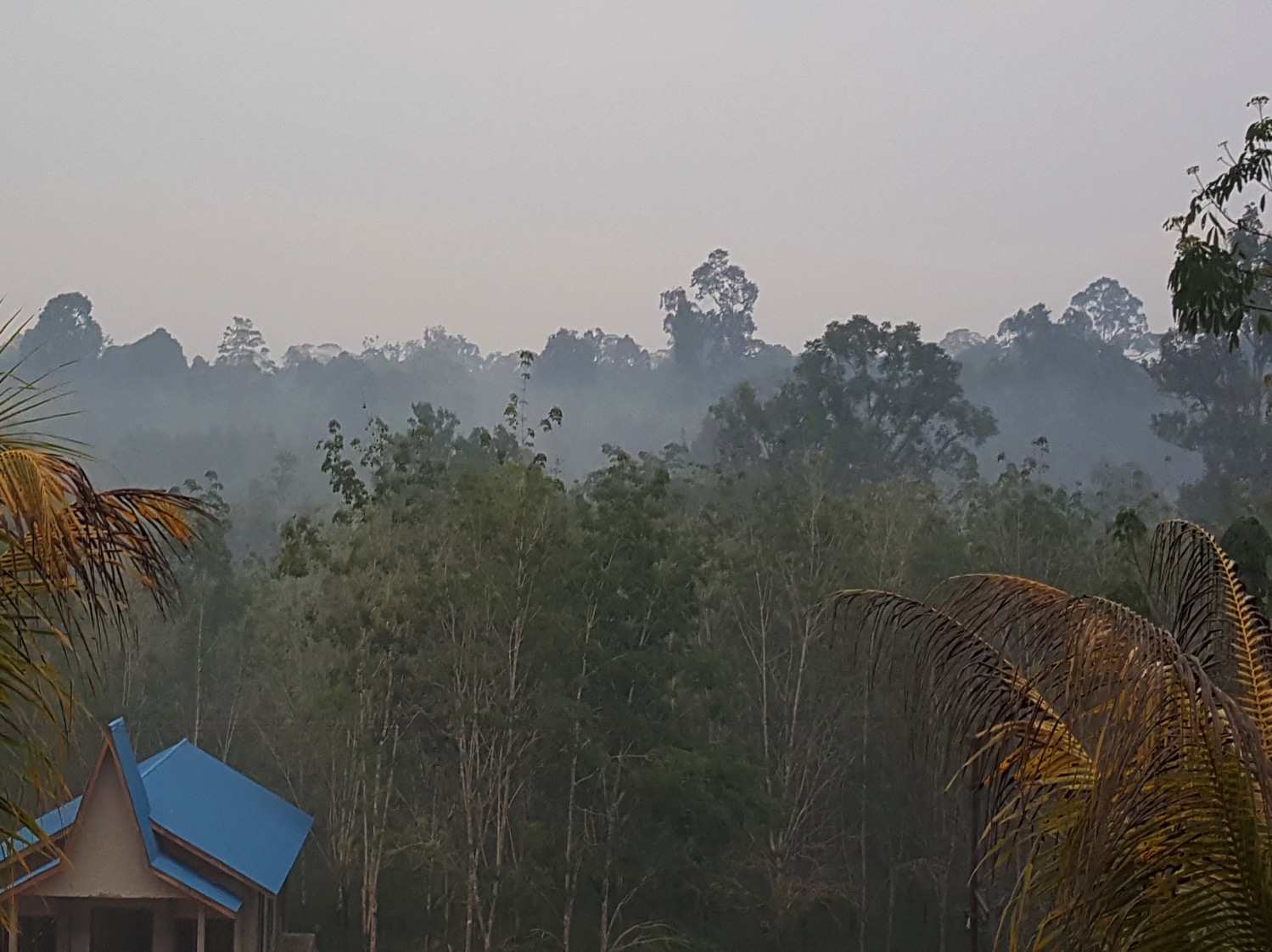 To the Ends of the Earth…
Matthew 28: 18-20
Make Disciples of All Nations...
(Matthew 28:18-20)
Knowing God’s Heart: 
Status of the Great Commission
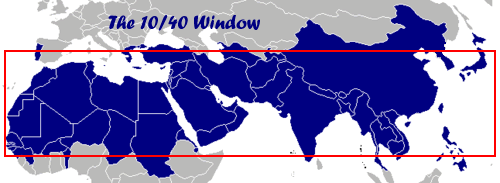 10 degrees north and 40 degrees north latitude. 
65% of the world population; 95% of the unreached peoples, and 90% of the world’s poor live here. 
It is also home to majority of the world’s Muslims, Hindus, and Buddhists.
Countries with the Most Unreached Peoples*
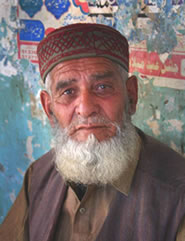 * Source, Operation World 2017
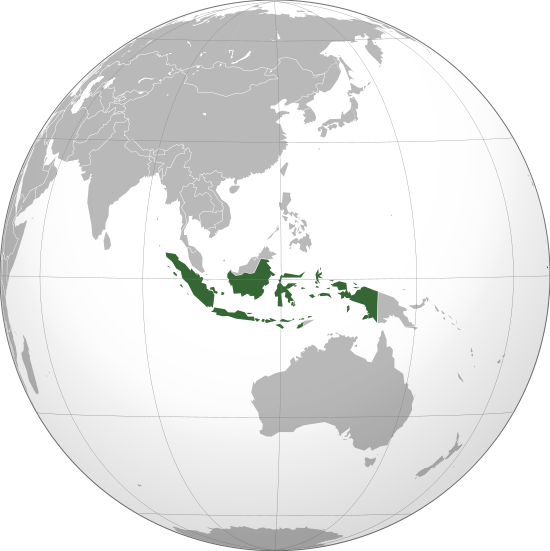 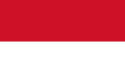 Indonesia
Population:   250,000,000
# Islands:                 17,000
Religion:           88%  Islam
	                7%  Christian  
                                  (marginally)
Holistic Framework
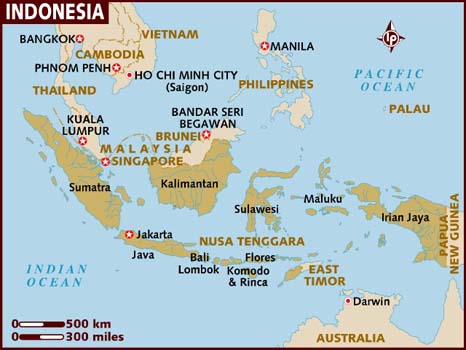 Bumi Indah Orphanage
Old Building - Crumbling
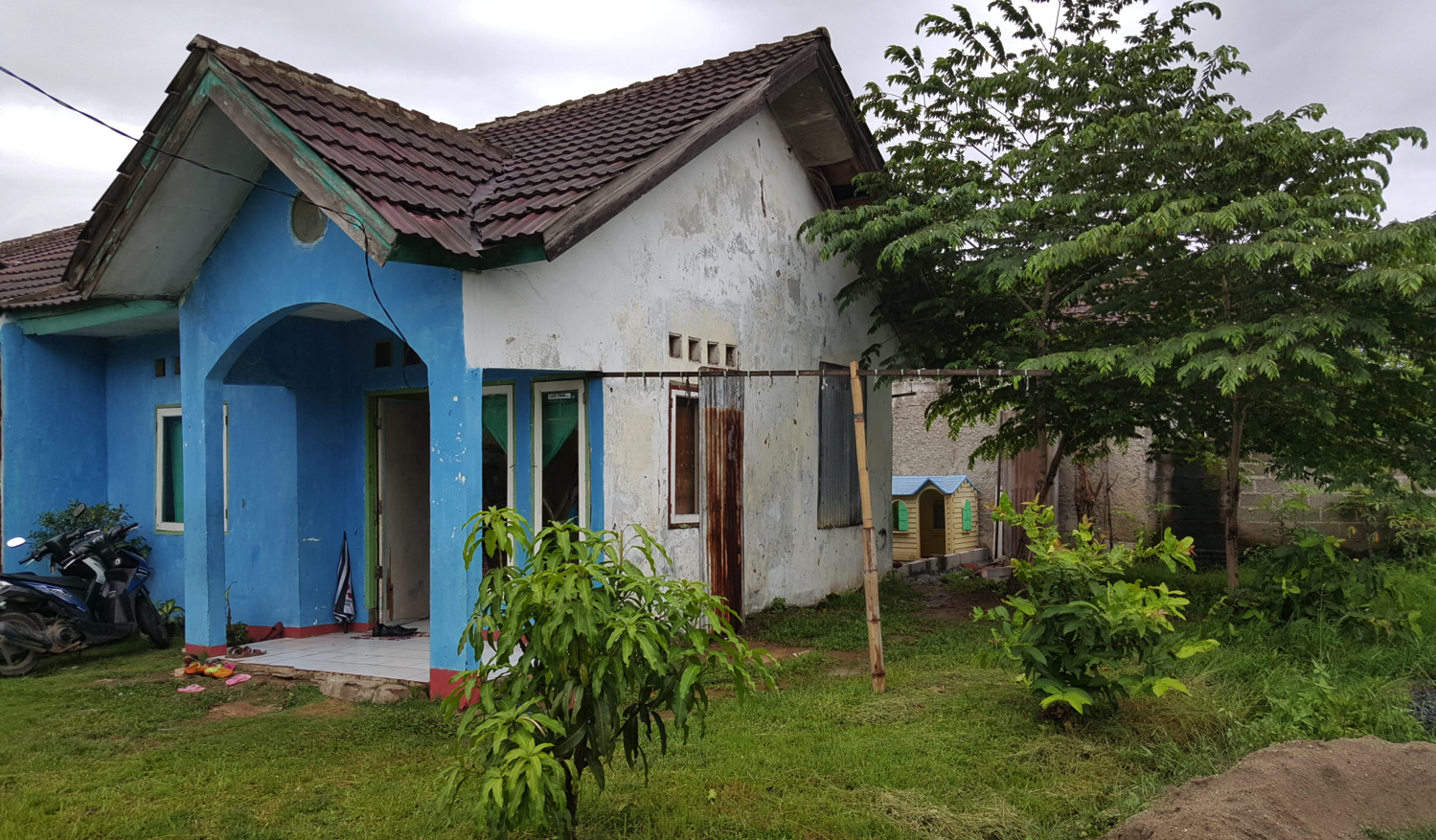 New Orphanage Under Construction
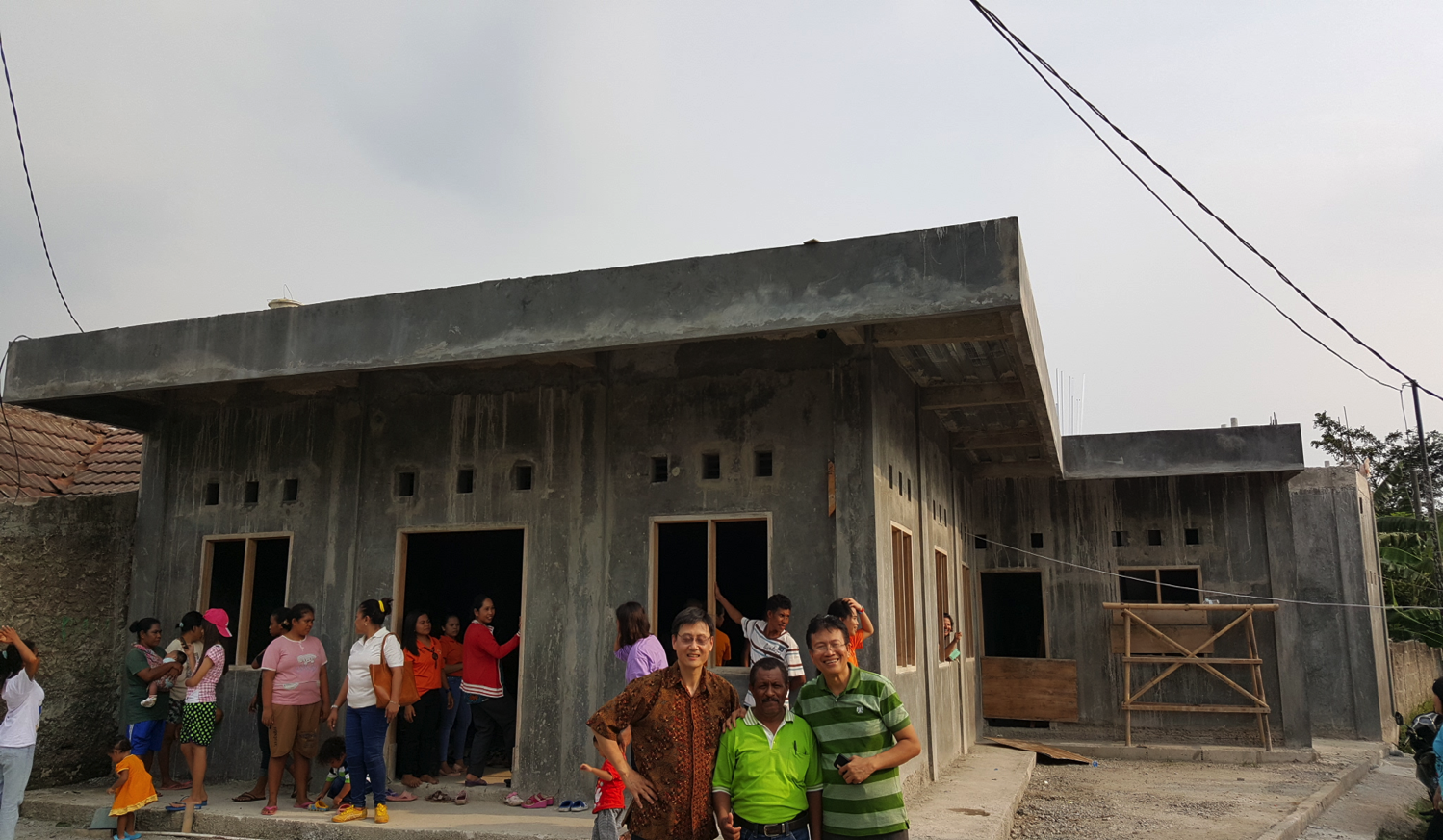 Orphanage Activities
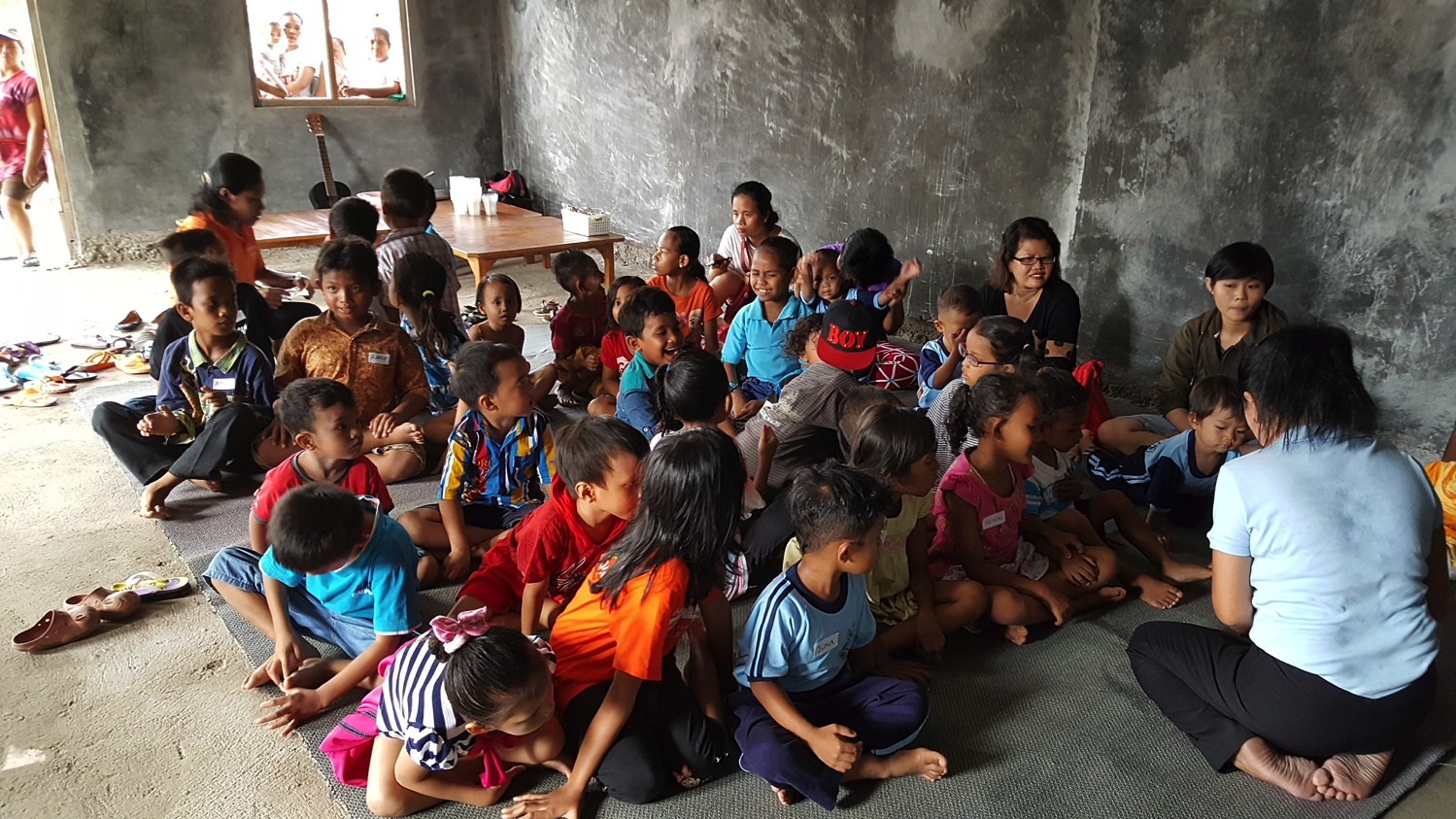 Bumi Indah
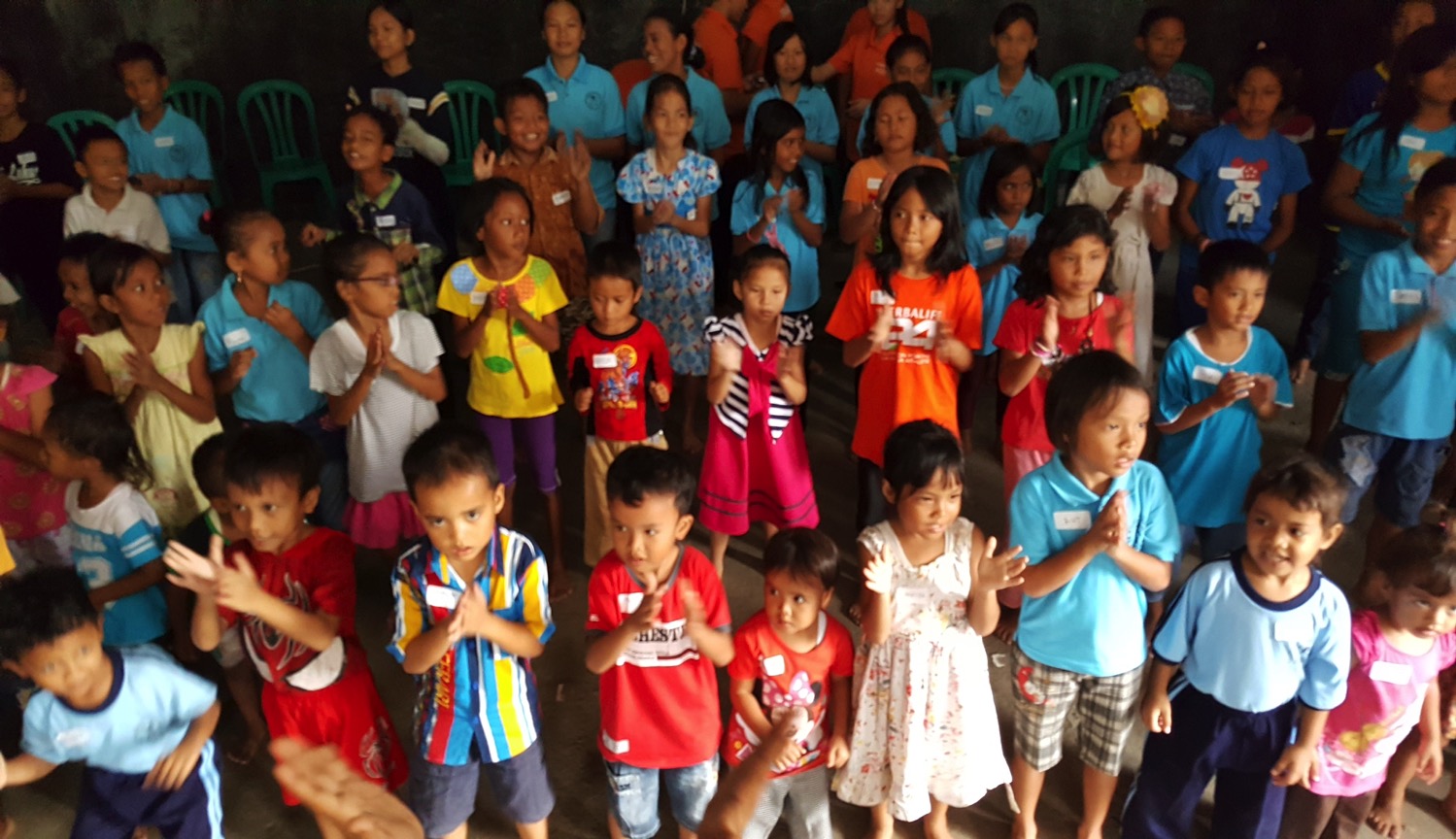 Bumi Indah Orphanage Building 
(under Construction)
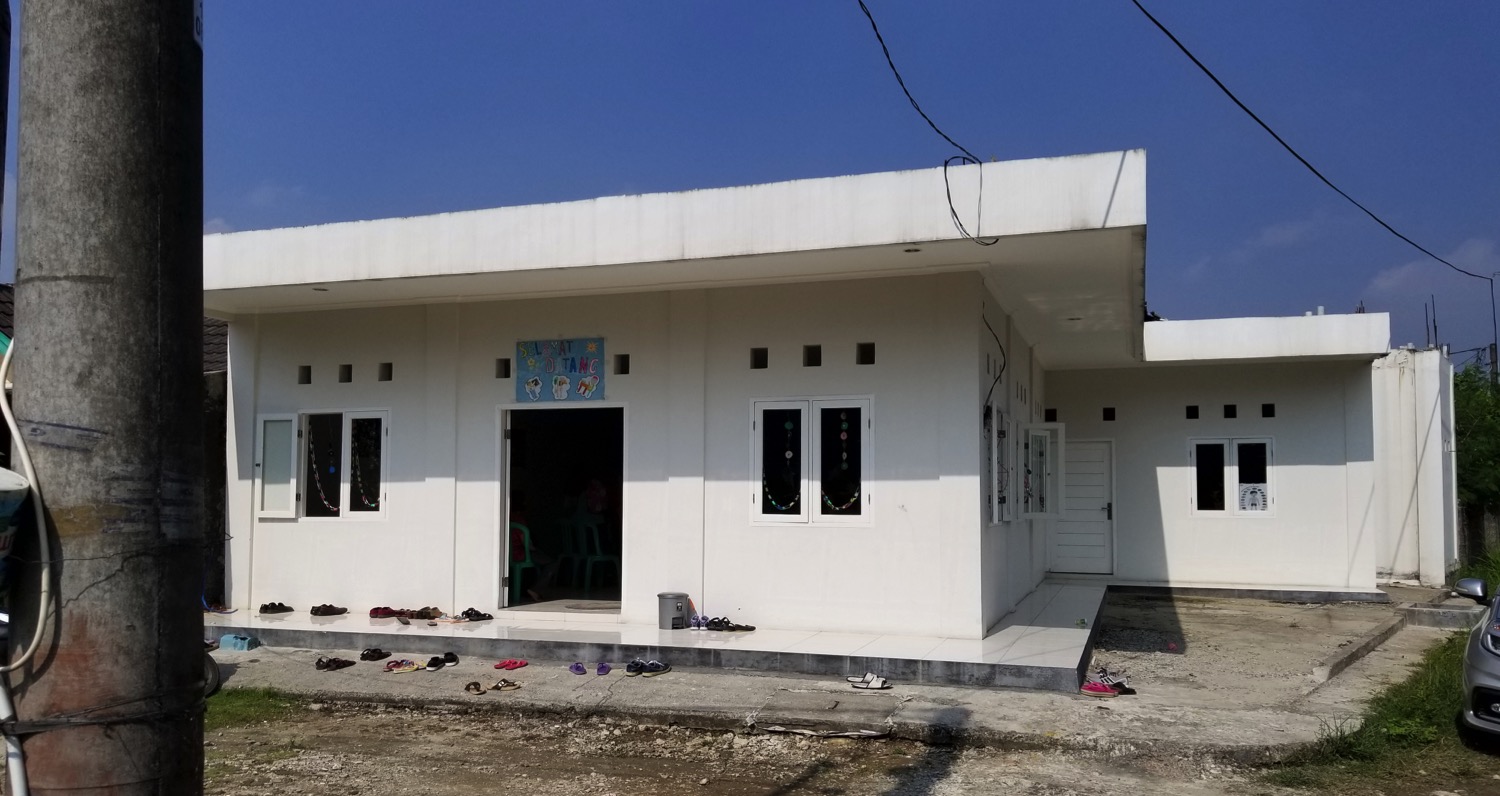 Summer English Camp Outreach
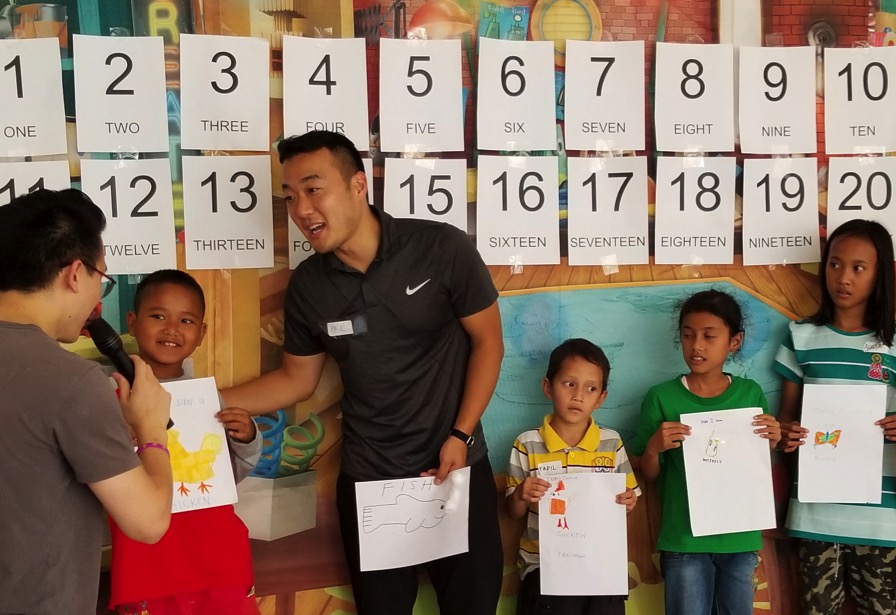 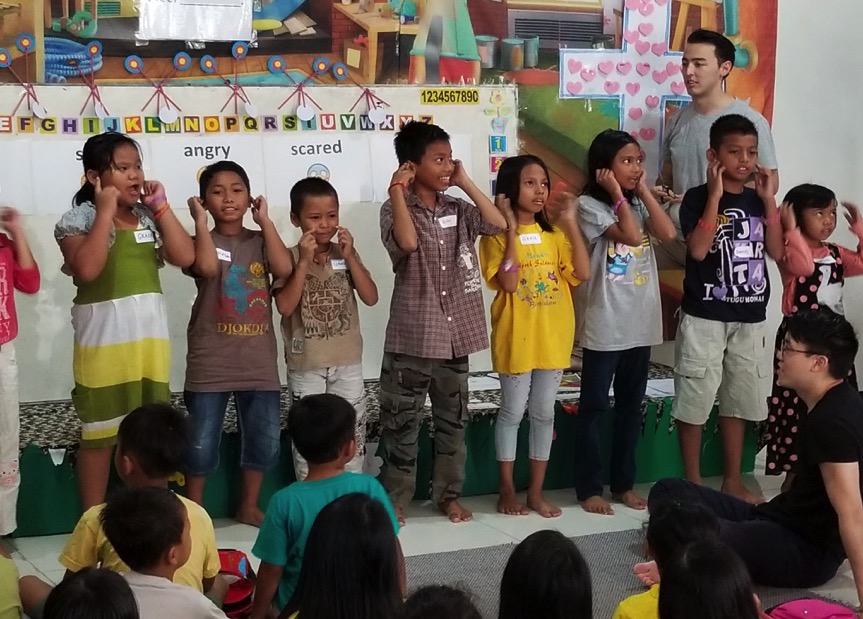 Make Disciples of All Nations...
(Matthew 28:18-20)

Papua: 
A Remarkable Journey
Unreached/Least Reached People Group

Less than or equal to 2% Evangelical Christian and less than or equal to 5% Professing Christians.

An unreached or least-reached people is a people group among which there is no indigenous community of believing Christians with adequate numbers and resources to evangelize this people group without outside assistance.

Joshua Project
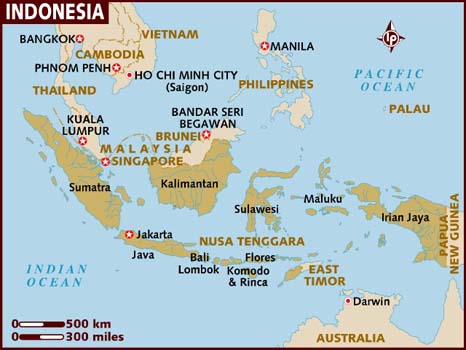 Make Disciples of All Nations: Papua
[Speaker Notes: 자바 섬에서 복음의 불꽂이 술라웨시로 튀어…]
6-month internship 
From Jakarta to Jayapura, Papua 
8 hours by plane + 1.5 hours by helicopter
To Reach Danowage jungle village
To serve the Korowai people (UPG)
1.5 Hours by Helicopter:
They risked their lives to go and live among the most unreached peoples.
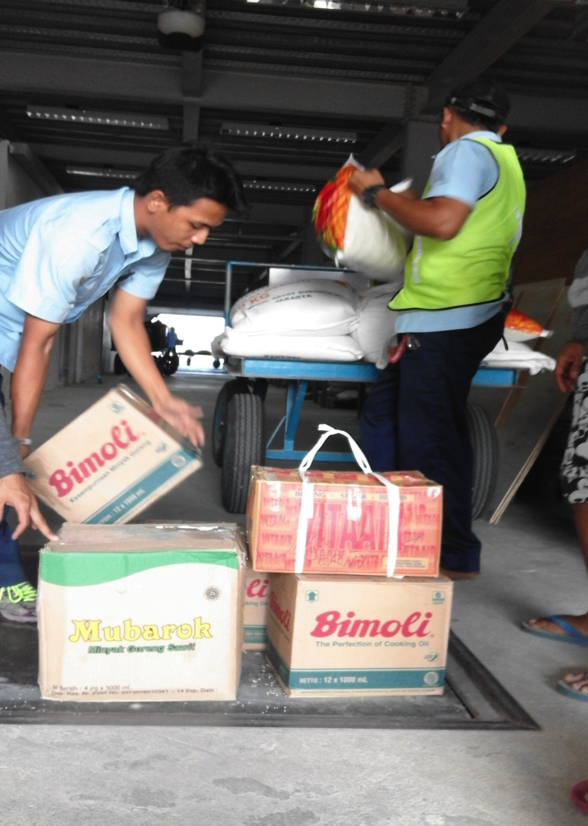 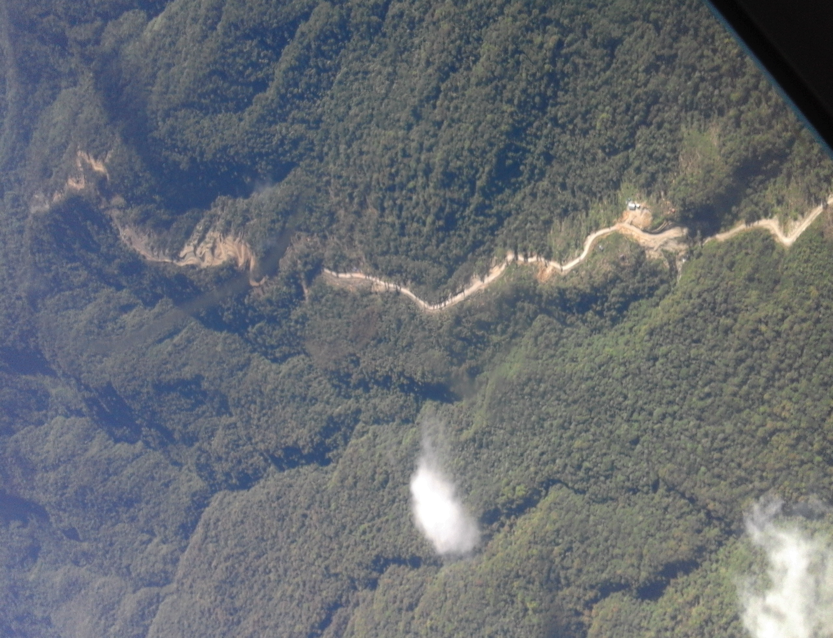 From Jayapura to Danowage:
800kg for 6 months of ministry.  No stores to buy in the jungle.
Learning stand in a straight line – ½ hour!
Learning to distinguish right foot first; left foot second…
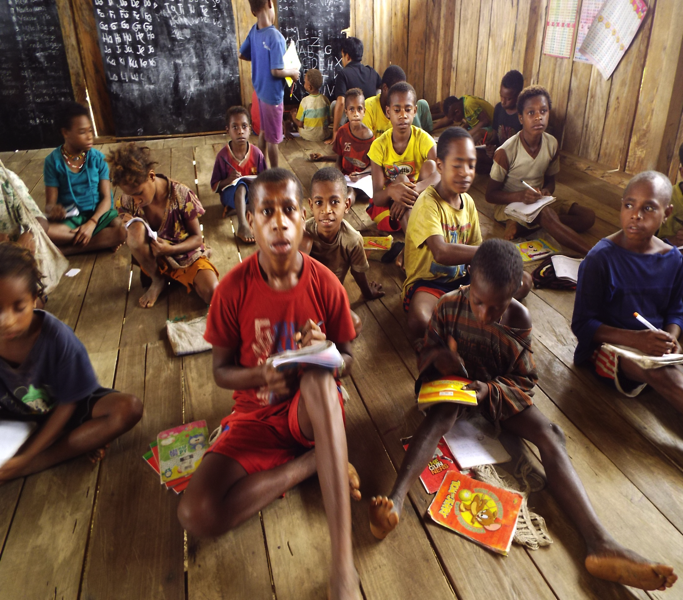 Second grade class - father of two children enrolled !
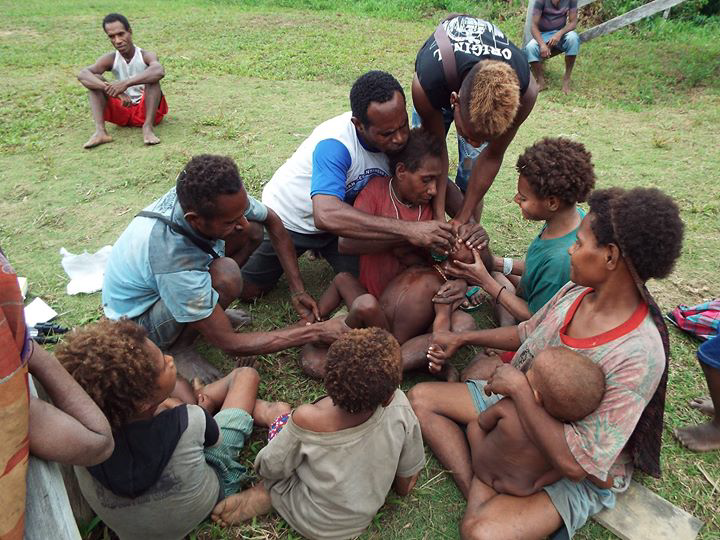 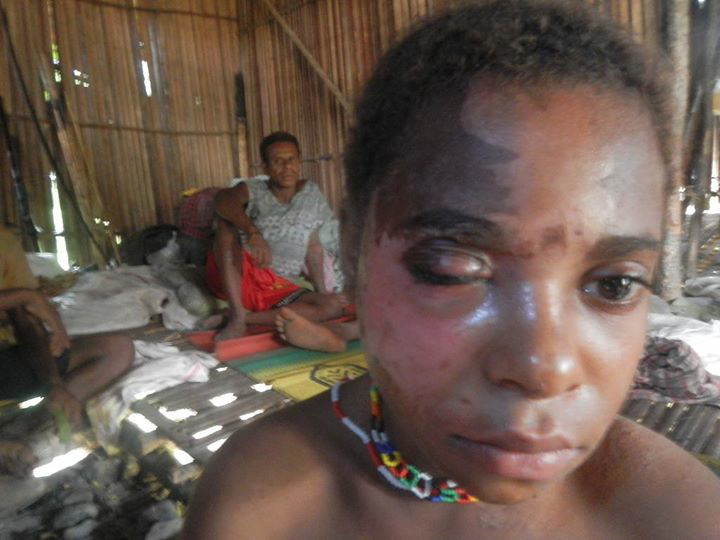 Lack of healthcare in Korowai – 
      Many suffer from skin diseases and other health problems which can lead to death when untreated. 
Malnutrition often leads to preventable disease.
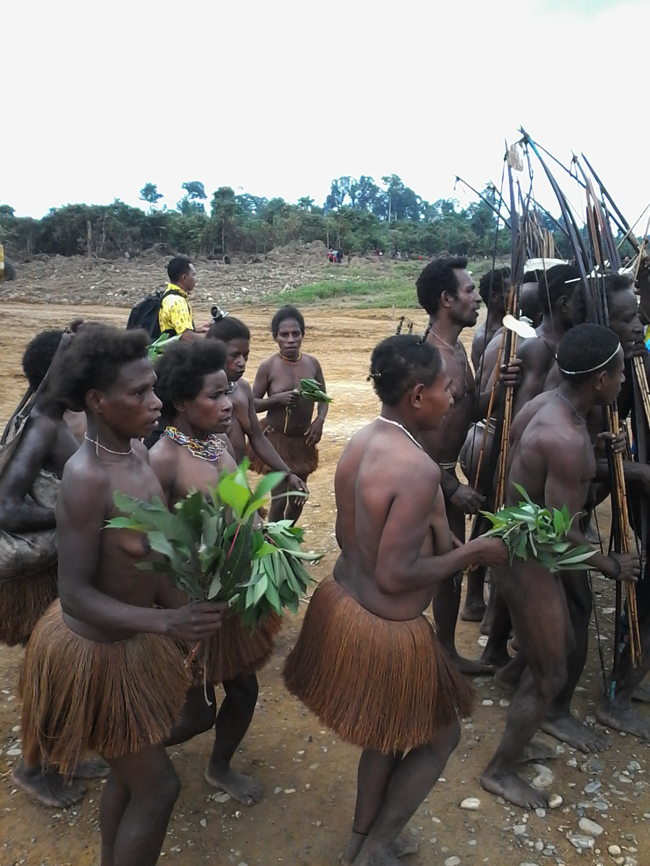 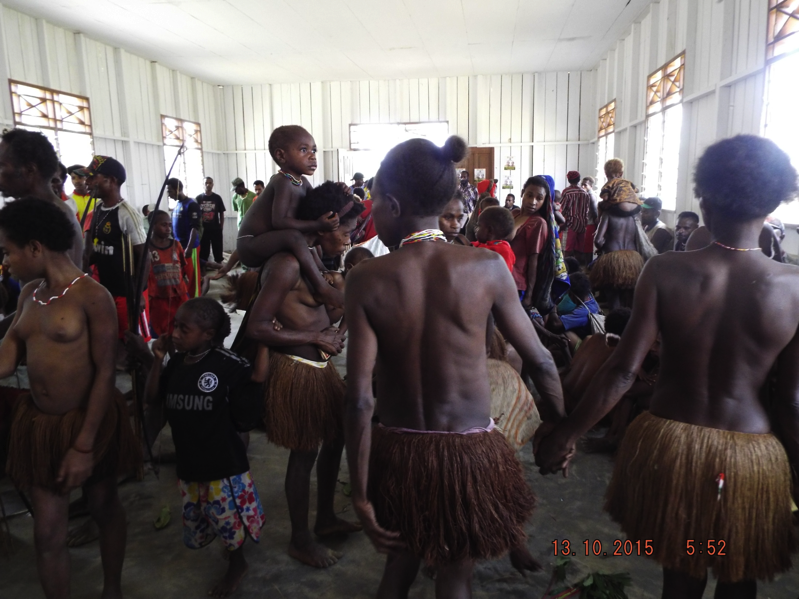 Traditional clothing and ceremony of Korowai people living in the jungles of Papua.
Make Disciples of All Nations...
(Matthew 28:18-20)

Kalimantan
Make Disciples of All Nations: Kalimantan
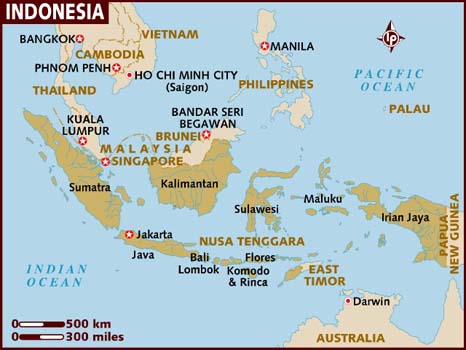 [Speaker Notes: 자바 섬에서 복음의 불꽂이 술라웨시로 튀어…]
SMP & SMA (Umum)
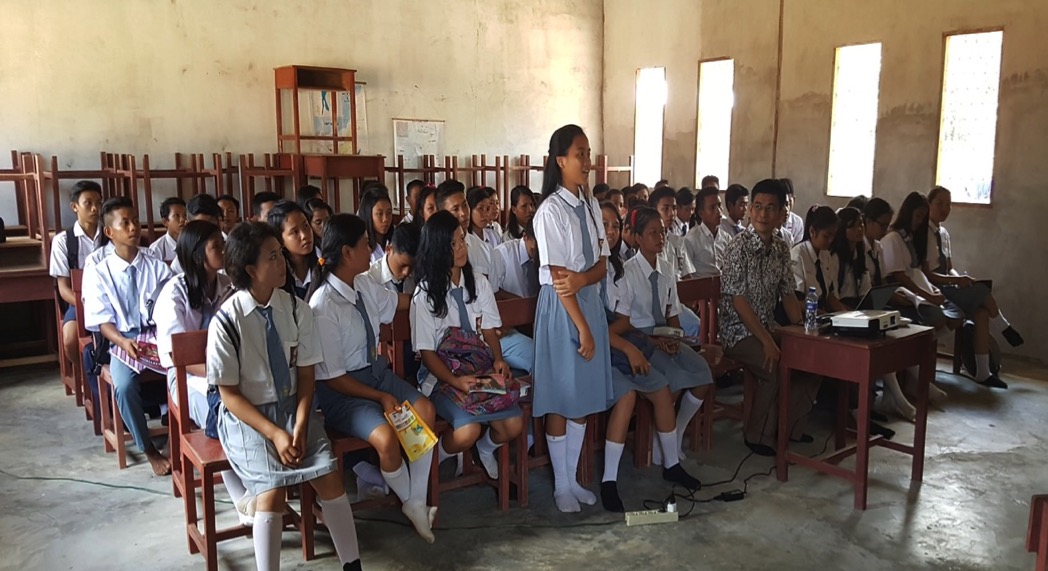 Kelas Bahasa Inggris
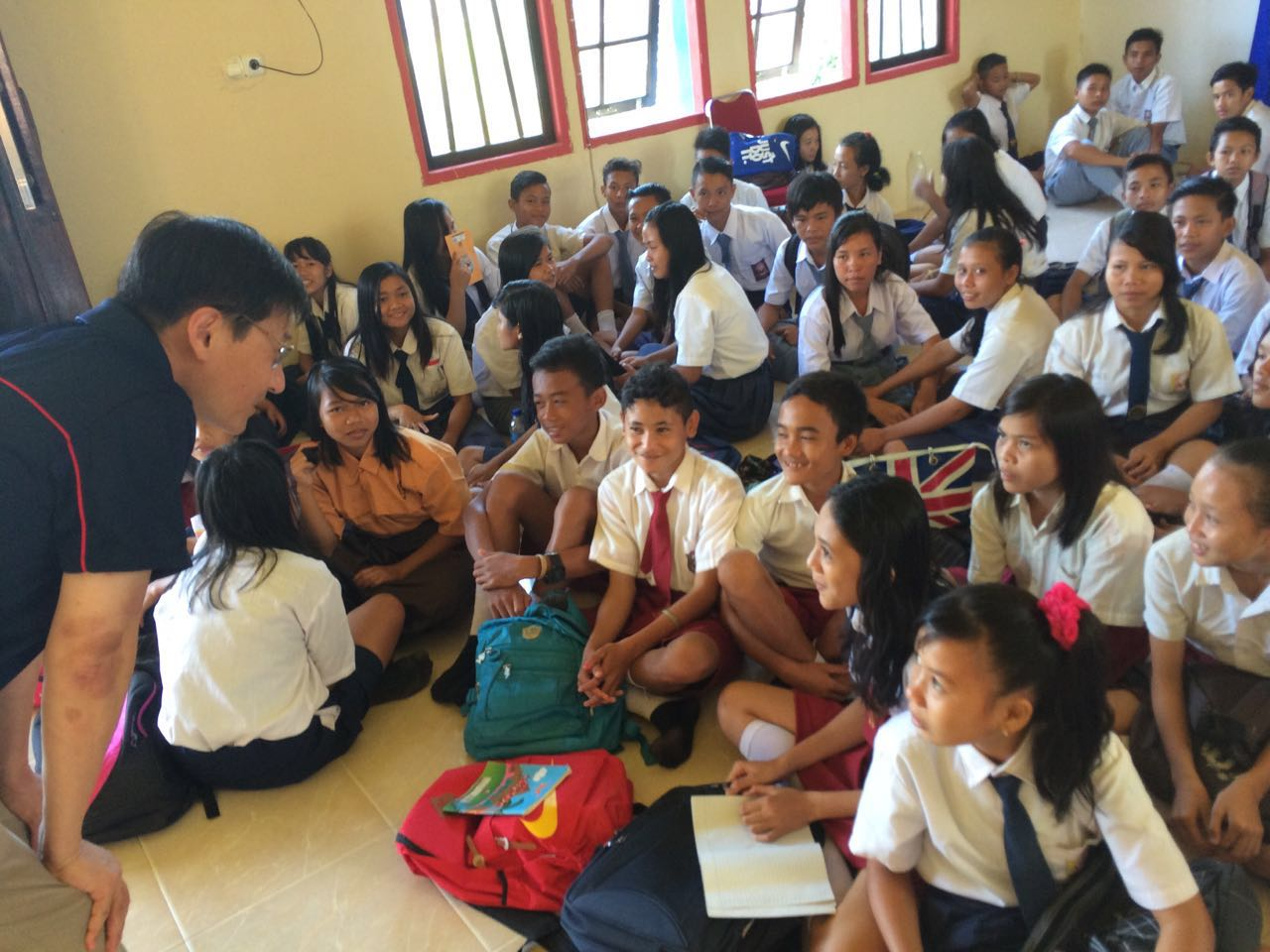 7 a.m. Breakfast
4-5 spoons of porridge for breakfast
School & Dorm Construction
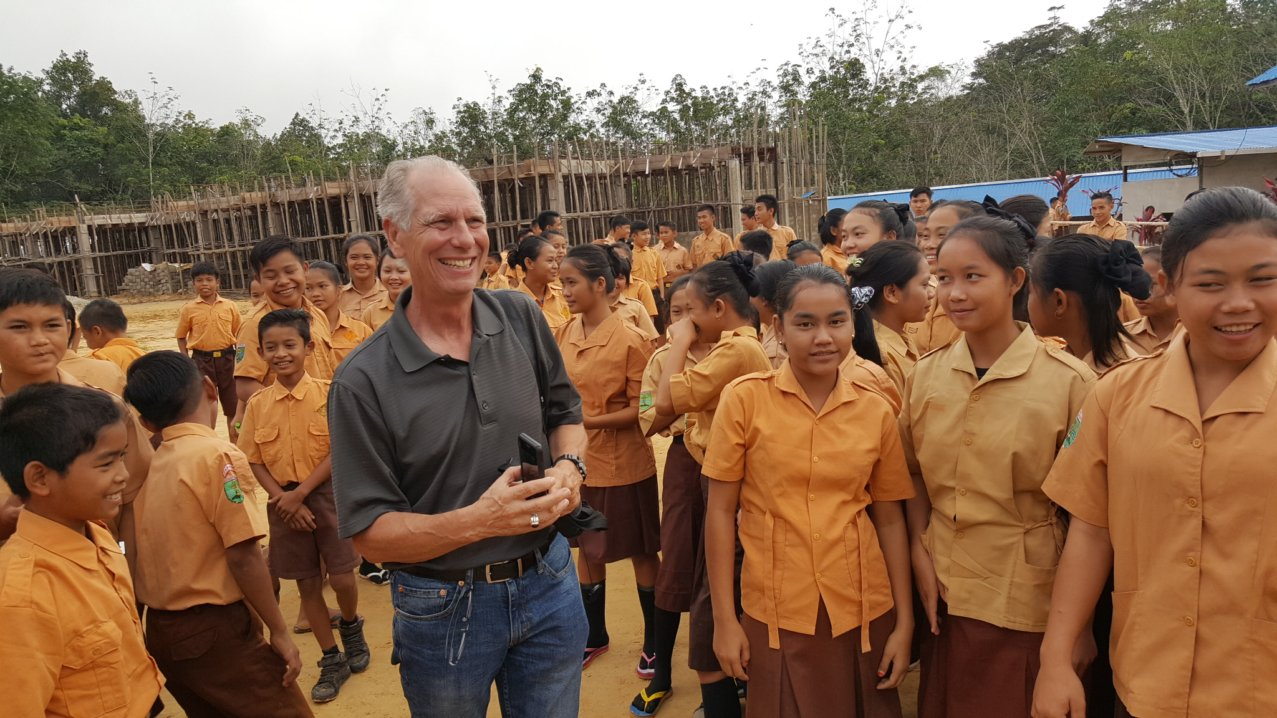 [Speaker Notes: 학교 건축중… Dr. Gary Miller story:  Talbot 신학교가 소속된 Biola 대학에서 #2;   UPH 대하교 총장…
1월에 방문하시고 인도네시아를 섬기기로 헌신 (지금 California에서 기관, 제단, 기독교 교육 network 준비 작업중)….. 
만낭의 축복입니다…. 부모의 만남, 주님과의 만남 (영혼한 축복), 그리고 하나님 나라를 세워가는 하나님의 사람을 만나는 축복…얼마나 감사한지요….]
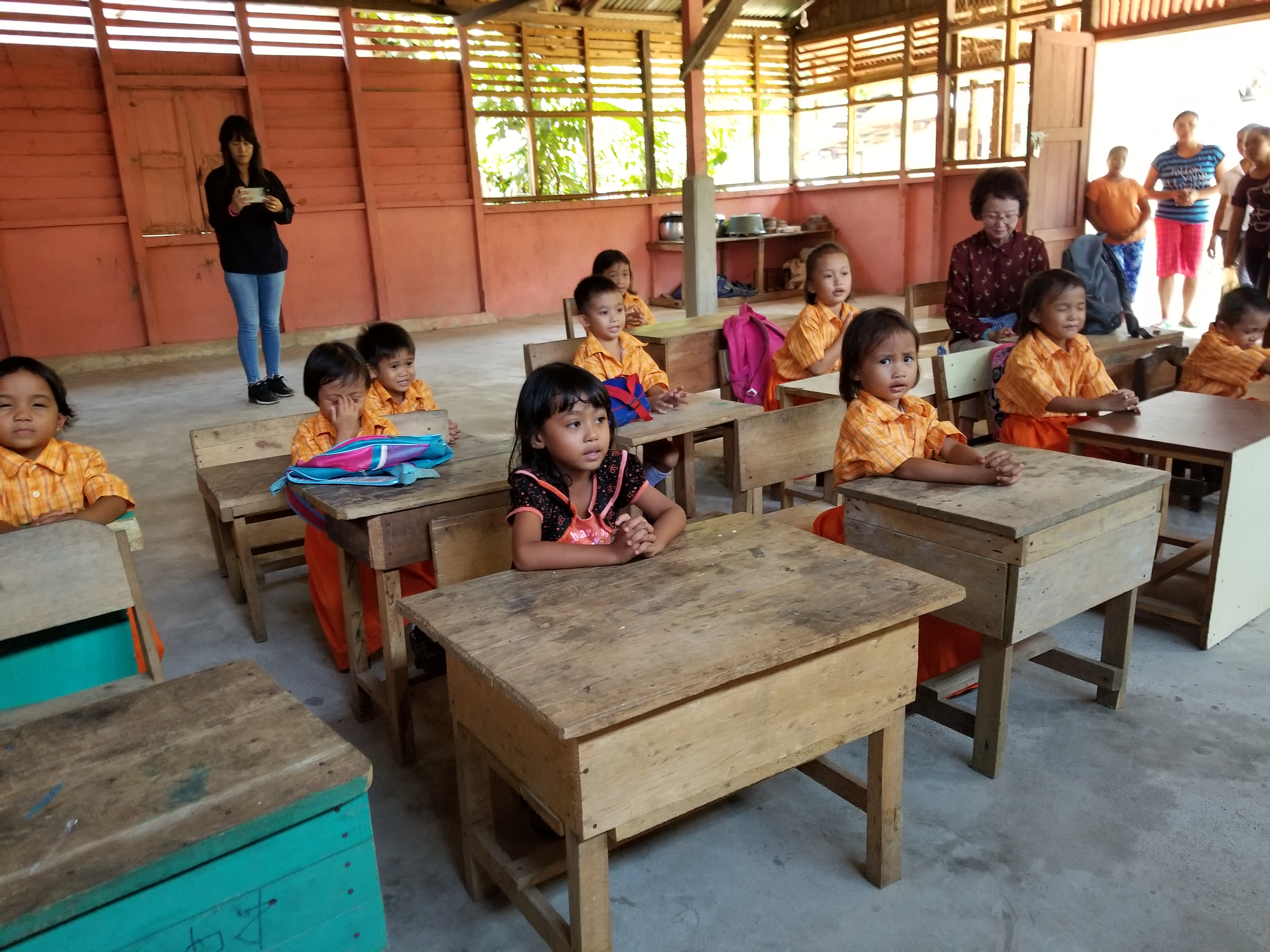 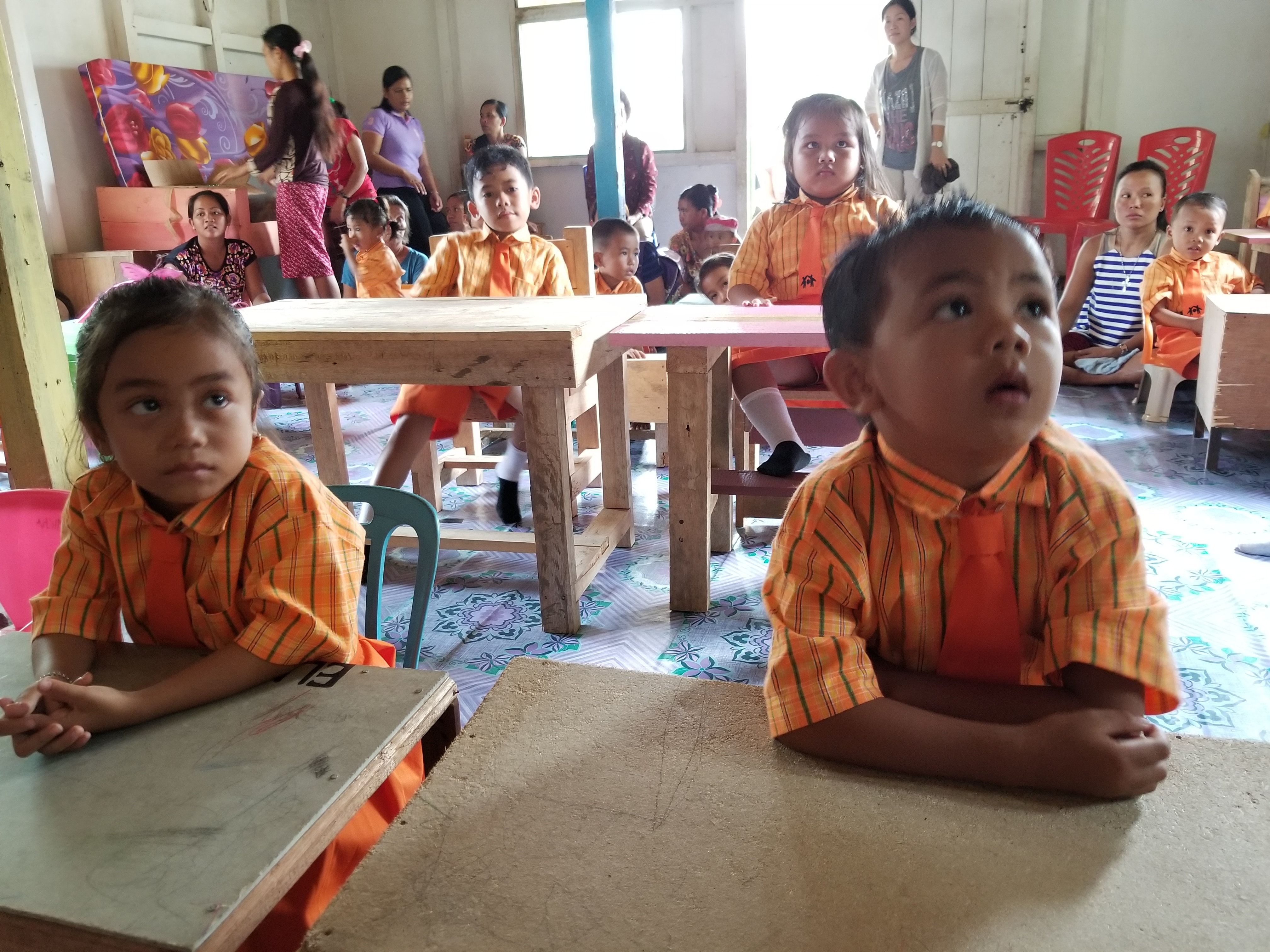 Make Disciples of All Nations: Kalimantan
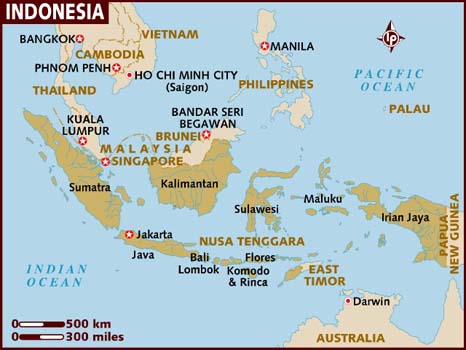 [Speaker Notes: 자바 섬에서 복음의 불꽂이 술라웨시로 튀어…]
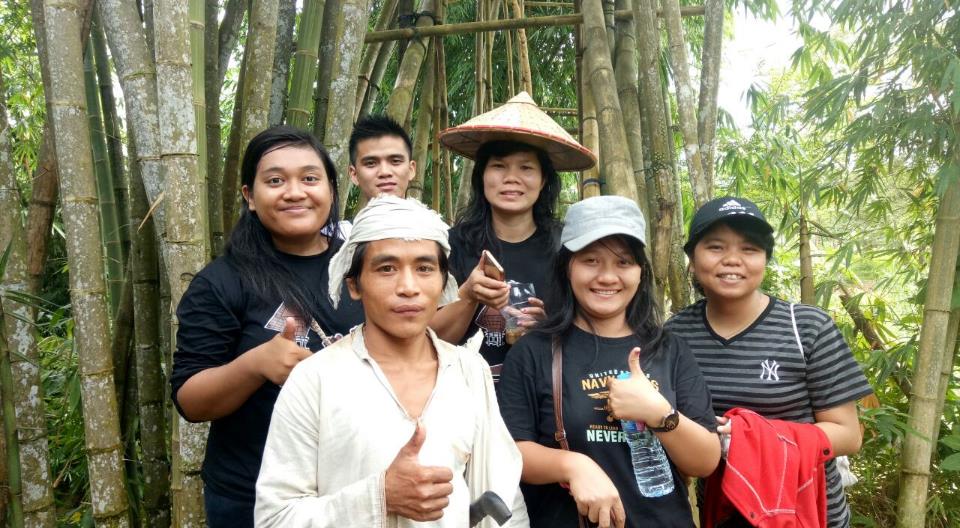 The man (center white clothes) is from a Ba-du-yi tribe, an unreached people group in Indonesia.  Virtually no one is a Christ-follower among that people group.
[Speaker Notes: The man (center white clothes) is from a Ba-du-yi tribe, an unreached people group in Indonesia.  That means virtually no one is a Christ follower among that people group. They live in complete separation from society and no outsider is allowed to live among them, including Muslims.  Working with a Christian worker living near the tribe, our seminary team went to spend a couple of weeks along the border.  This man from Ba-du-yi tribe came to trust Christ during our outreach.]
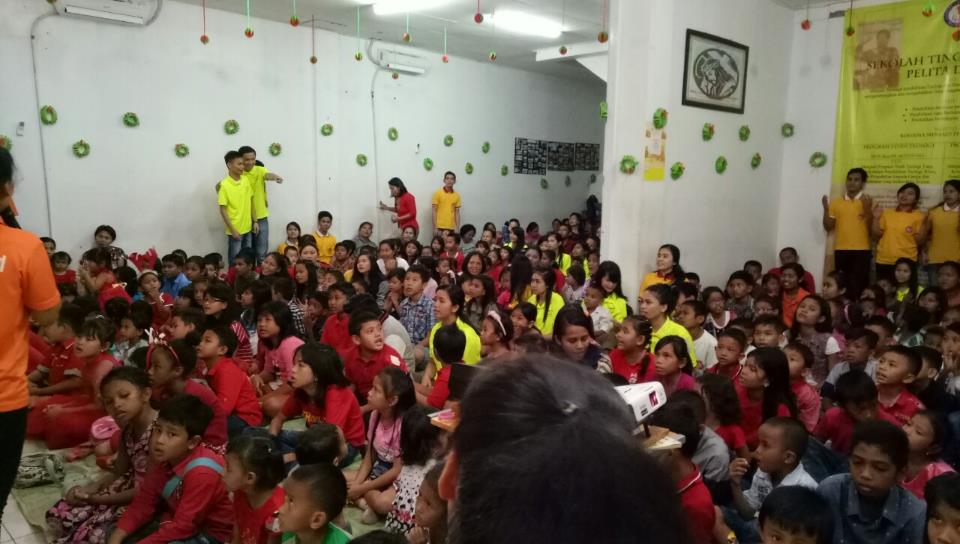 The Good News Club that we operate in many of the Muslim neighborhoods.  Christmas party with 300+ children
[Speaker Notes: We operate a children’s outreach called, the Good New Club, that we run in many of the Muslim neighborhoods.  Our seminary students meet with children in their homes, very often near a mosque or sometimes 2 or 3 mosques in the area.  During Christmas season, we invited children to our annual event and shared the gospel with more than 300 children as some received Christ.  PTL!]
Finally,
What a God-sized Assignment 
can look like…
Gospel Sparks Everywhere
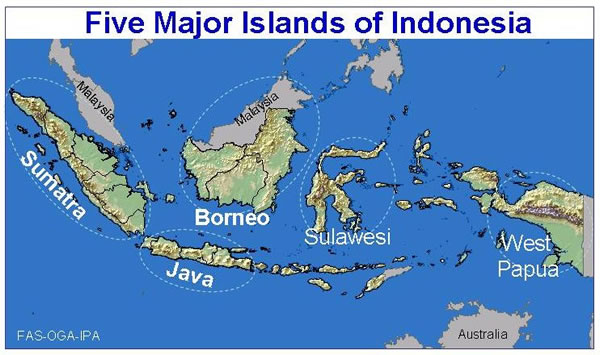 [Speaker Notes: 자바 섬에서 복음의 불꽂이 술라웨시로 튀어…]
Discipleship Center
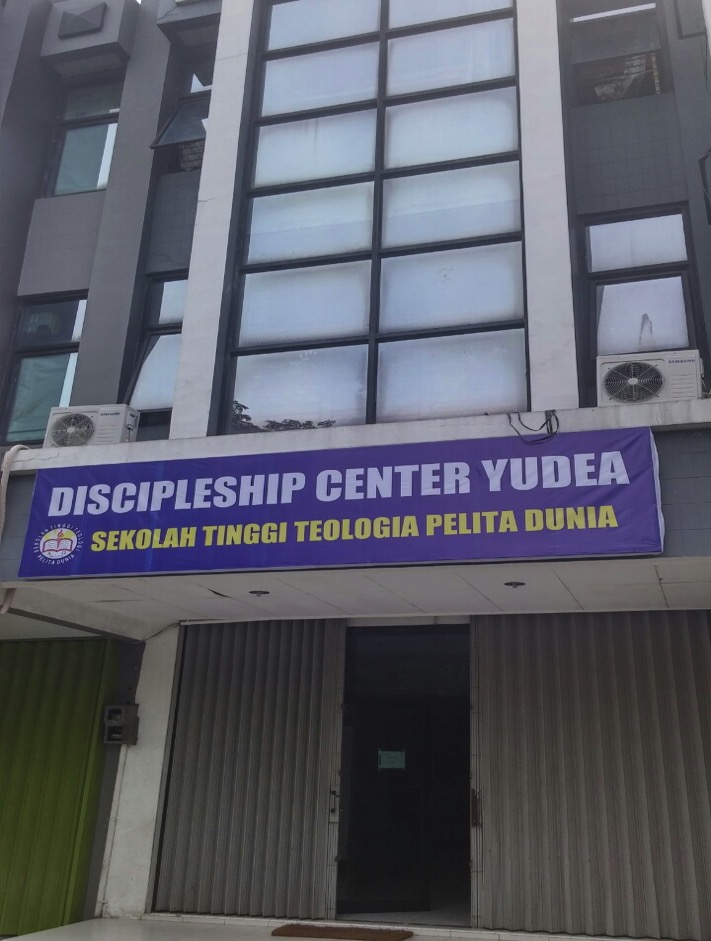 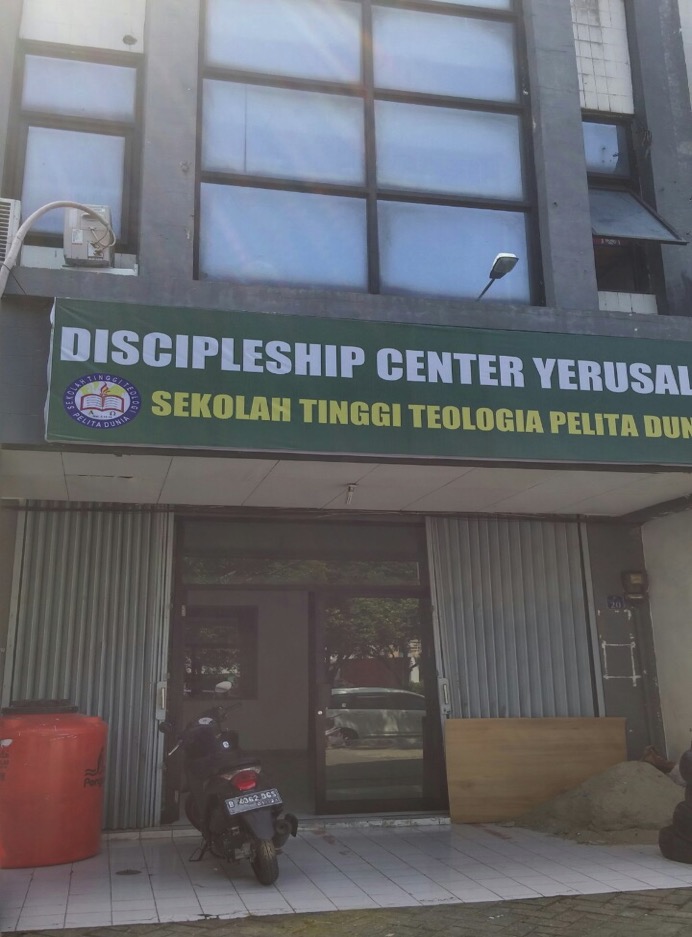 Through the Bible
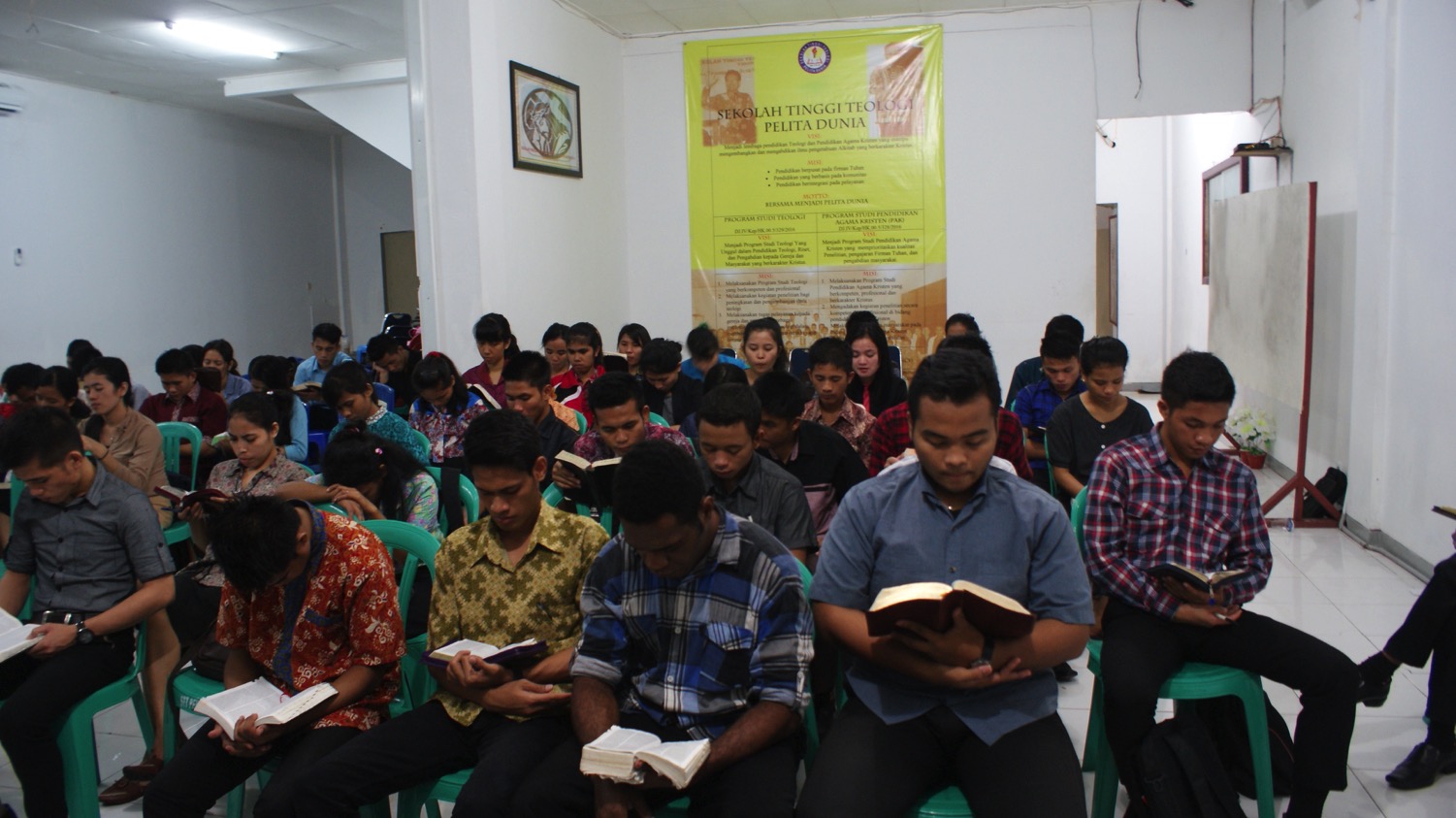 [Speaker Notes: This is another option for an overview slide.]
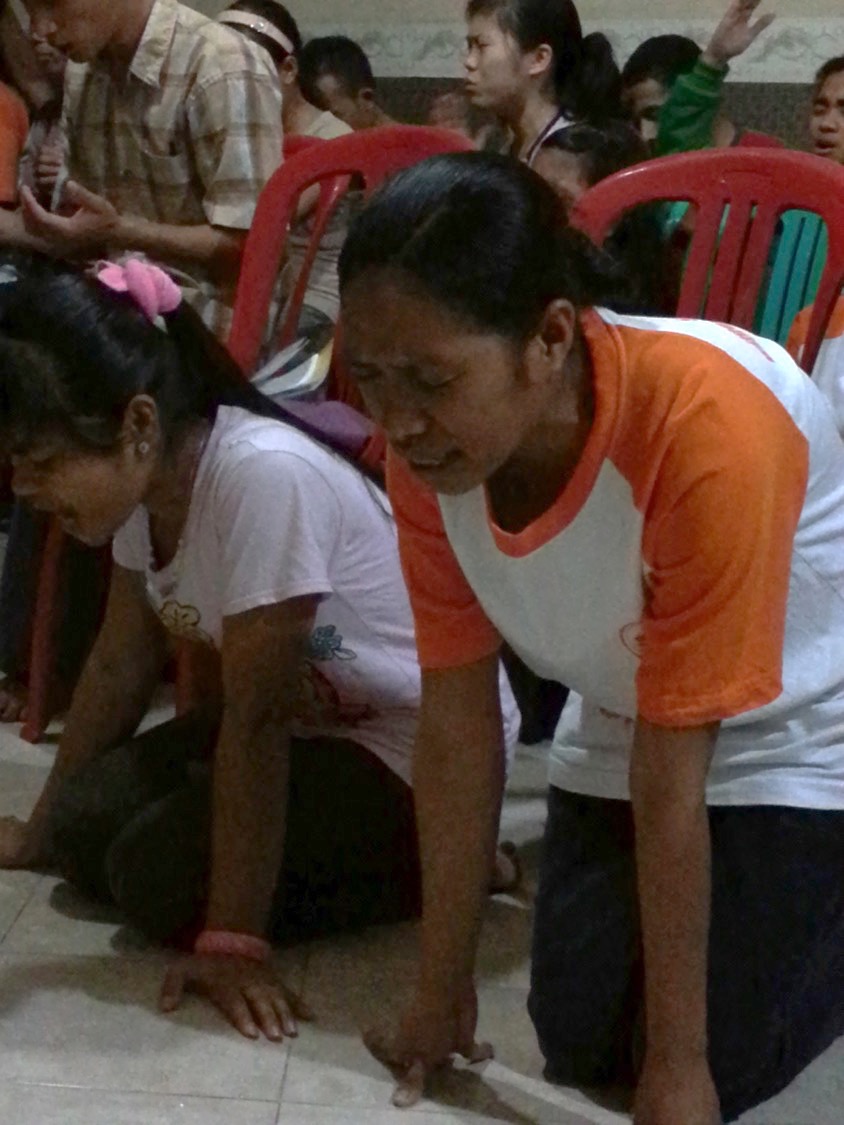 Doa PagiMorning Prayer
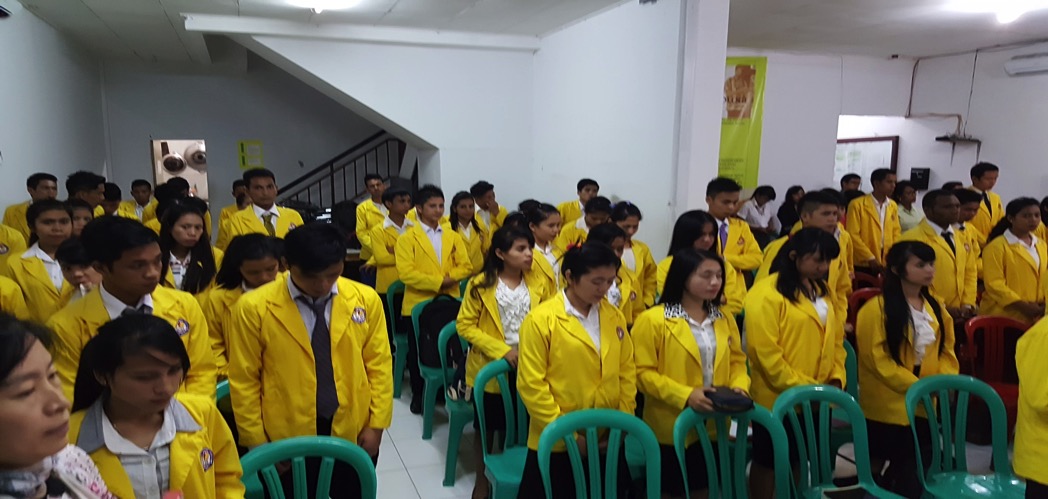 Chapel
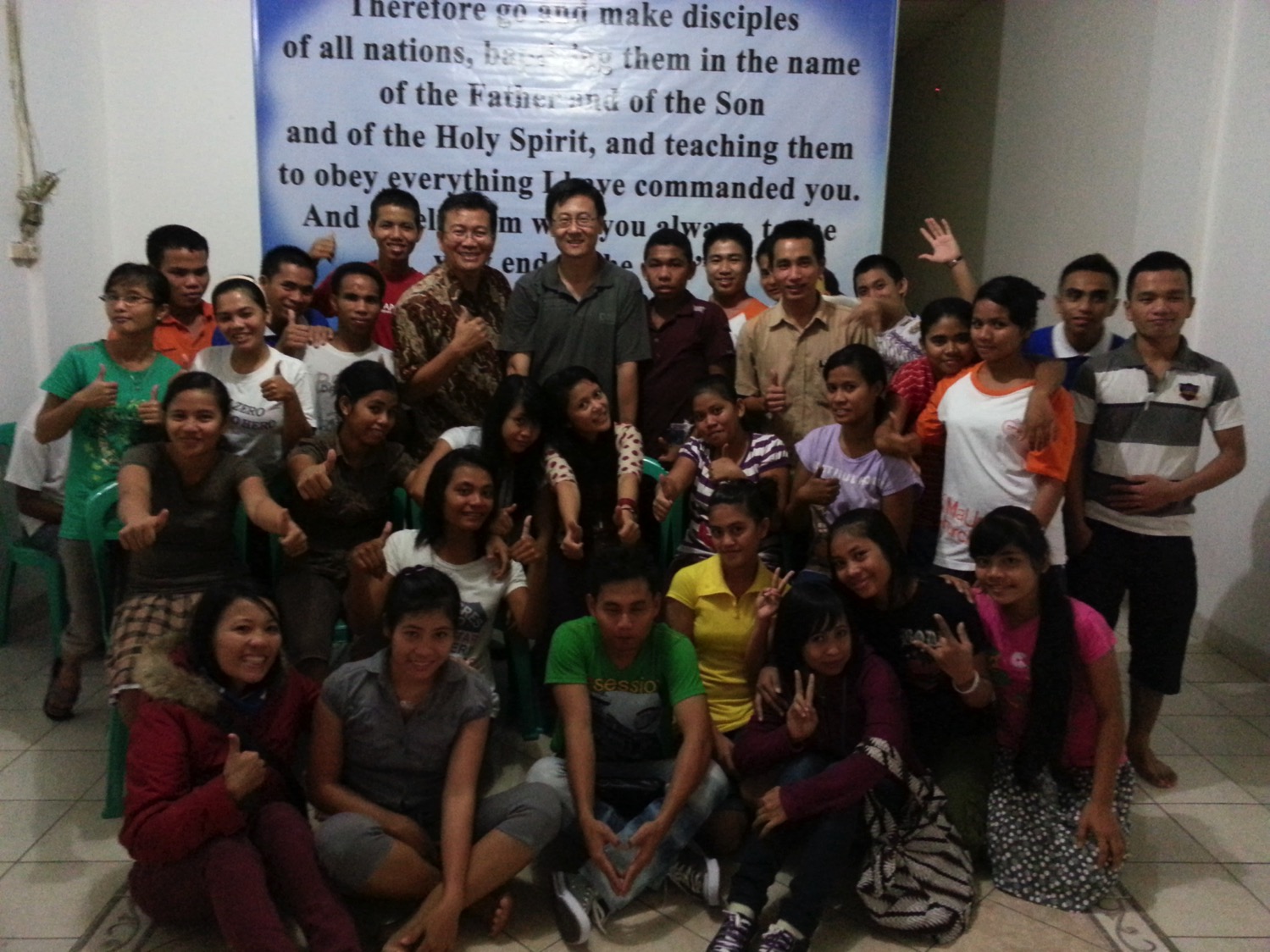 [Speaker Notes: This is another option for an overview slide.]
Jesus Final Command:        “Make Disciples of All Nations…”

God is always at work and invites us to join Him in what He is doing...

What should you do?
Come, see, serve, give, & join Him in His redemptive work.
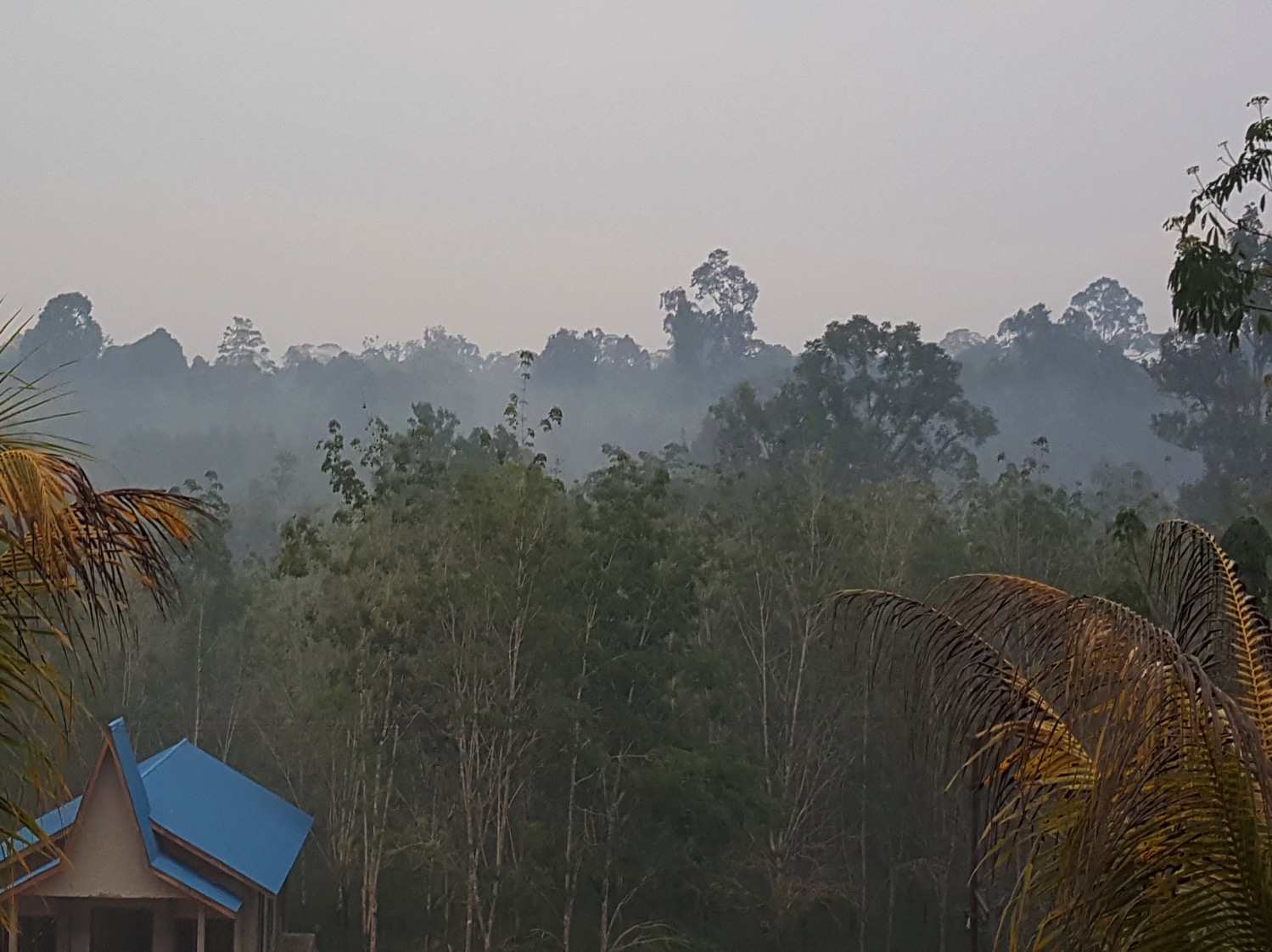 To Contact or Receive updates:

Email:  johnlee0614@gmail.com






“Go Make Disciples of All Nations….”
Matt 28:18-20
THREE PRACTICAL QUESTIONS FOR OUR EVERYDAY LIFE
What one point of this sermon hit home for you? What part of John’s missions work in Indonesia is most encouraging to you? 

After 2000 years, why do you think there are still so many unreached people groups?  And what can we do about it?  

What first step(s) will you take in responding to the Great Commission of Lord Jesus Christ? What would that look like?
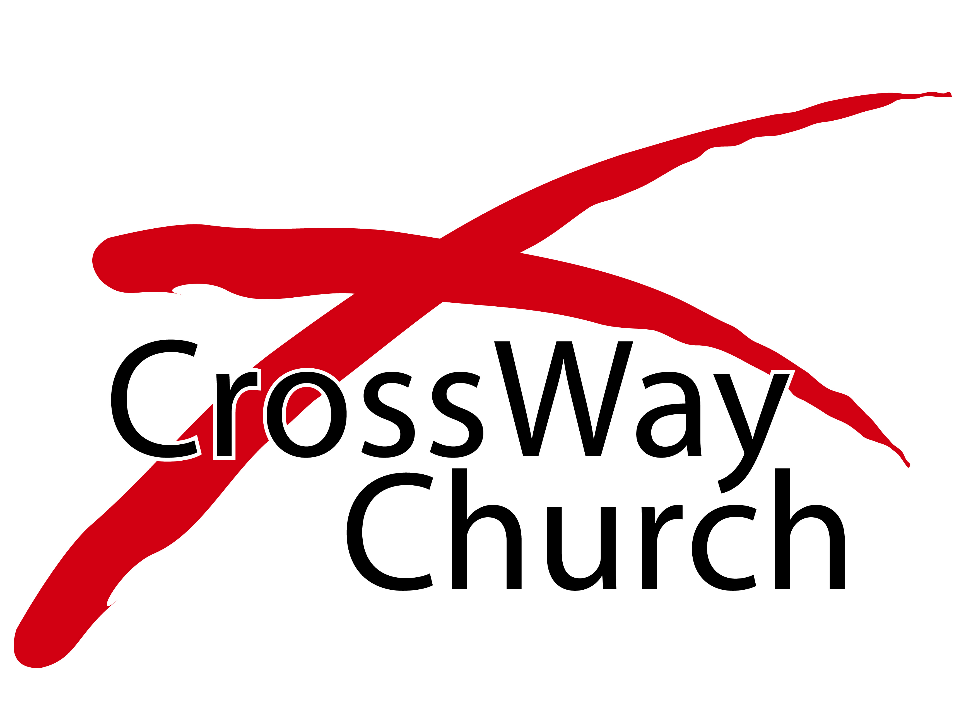